THE WALTON CENTRE NHS FOUNDATION TRUST MANAGEMENT STRUCTURE
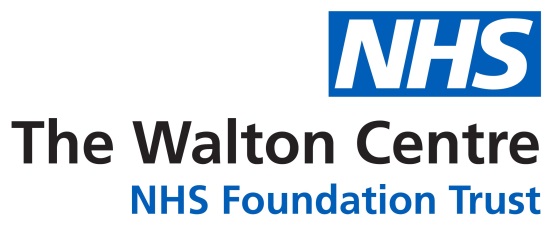 Non-Executive Director
Ray Walker
Non-Executive Director
Karen Heslop
Non-Executive Director and Senior Independent Director
Su Rai
Chair

Max Steinberg
Chief Executive

Jan Ross
Non-Executive Director
Irene Afful
Non-Executive Director
Paul May
Non-Executive Director
David Topliffe
Medical Director and Deputy Chief Executive 
Andy Nicolson
Chief Nurse 

Lisa Salter
Chief Financial Officer 

Mike Burns
Chief Operating Officer 
Lyndsey Vlasman
Chief People Officer 

Mike Gibney
Deputy  Medical Director             
Sacha Niven
Corporate Secretary

Katharine Dowson
Deputy Chief Finance Officer
Helen Wells
Head of Information Governance 
Lorraine Blyth
Associate Director 
of  Operations
Rebekah Phillips
Deputy  Chief Nurse

Nicola Martin
Lead Nurse Infection Prevention & Control
 Helen Oulton
Head of Information and Business Intelligence
Mark Foy
Deputy Chief People Officer
Jane Mullin
Chief Digital Information Officer
Justin Griffiths
Divisional Director of Operations for  Neurosurgery
Emma Burraston
Divisional Director of Operations for Neurology 
 Jennifer Duffy
Deputy Director of Strategy
 Julie Riley
Head of Facilities 
Tina Davies
Freedom to Speak Up Guardian
Julie Kane
Matron Safeguarding
Debbie Lee
Associate Director of Procurement 
Katie Tootill
Head of Business HR

Tracey Martin
Head of Communications and Marketing
Elaine Vaile
Deputy Head of Information Management and Technology
Lee Thompson
Head of Income, Costing and Strategic Planning
 Andy Green
Head of Finance, Income and Contracting
Dom Liddy
Head of Neuropsychology

Perry Moore
PMP & Pain Rehab
Service Lead
Kerry Mathews
Head of Estates
Steven Holland
Divisional Clinical Director Neurology 
 Anita Krishnan
Head of Patient Experience
Lisa Judge
Head of Procurement

 Steve Doran
Medical HR Manager

Heather Doyle
Financial Accountant
Chris Gough
Head of Financial  Services
Zoe Stevenson
Service Transformation Lead
Ben Davies
Practice Educator
Julie McEnerney
Head of Neuroradiology

Yvonne Shanks
Laboratory Director 

Carrie Chadwick
Procurement and Contract Manager
Emma Seed
Head of Financial Management
Laura Evans
Equality, Diversity & Inclusion Lead
Emma Sutton
Clinical Director of Neuroradiology
Maneesh Bhojak
Transformation and Project Manager 
Clare Moore
Head of Neurophysiology

Caroline Finnegan
Head of Risk and Governance
Mike Duffy
Divisional Manager Neurosurgery
Emma Denby & Samantha Holman
ASSITANT chief  Nurse Neurology
Sarah Flynn
Assistant Chief Nurse Neurosurgery
VACANT
Procurement & Contract Manager
Richard Jolly
Clinical Director of Neurology
Jay Panicker
Training & Development /Education
Zoe Kershaw
Interim Head of Risk

Mike Duffy
Risk Manager
Katie Bailey
Deputy Divisional Nurse Neurology
Pippa Evans
Clinical Lead of Neuropsychiatry
Antonio Da Costa
Deputy Divisional Nurse Neurosurgery 
Sarah Griffiths
Head of Finance Neurosurgery 
Matt Crilly
P2P & Supply Chain Manager
Peter Barnes
Head of Finance Neurology
Vacant
Head of Research & Development
Gemma Nanson
Divisional Clinical Director Neurosurgery
Sandeep Lakhani
Clinical Governance Lead
Sarah Craigie
Neurology Matron
Lindsay Marsh
Head of Therapies

Denise Lee
Neurosurgery Matron
Cheryl Berry
Clinical Director of Neurosurgery
David Carter
Head of Fundraising

Madeleine Fletcher
Theatre Matron
Vicky Lightfoot
Head of  Cheshire and  Merseyside Rehab Network
Julie Peacock
Clinical Director Pain

Chris Whitehead
ITU Matron
Oonagh Doherty
Clinical Director for Innovation
Shagufay Mahendran
Lead Neurosciences Pharmacist
Jenny Sparrow
SMART Team Lead
Elie Talbot
Clinical Director
Anaesthetics and 
Critical Care
Akshay Sule
Director of Medical Education and Clinical Director Research
Rhys Davies
Acting Divisional Manager

Joanne Callendar
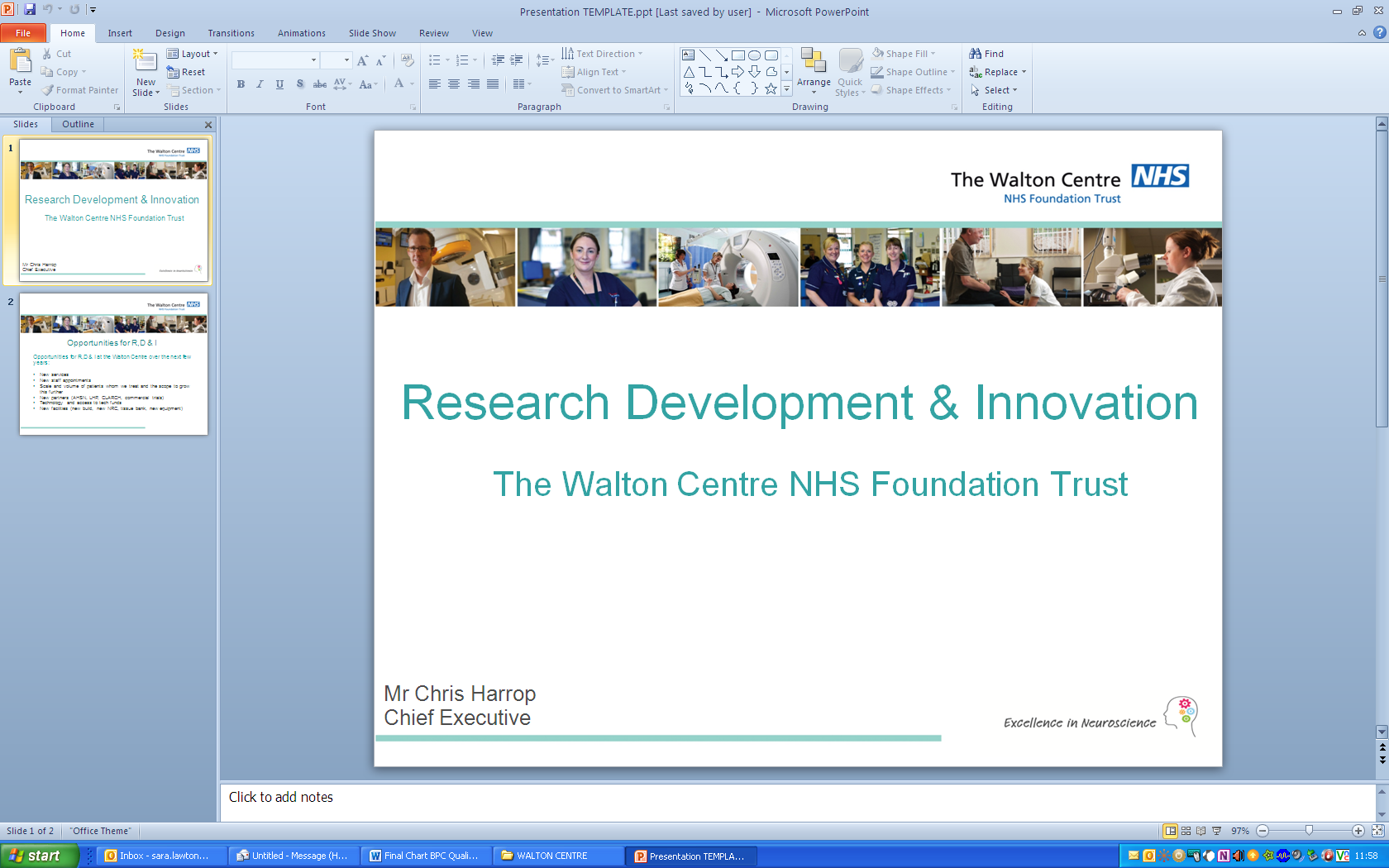 January 2023